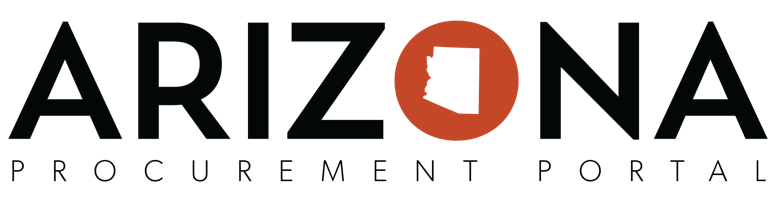 APP Purchasing Process
Procure to Pay
[Speaker Notes: Hello! Welcome to the Creating and Editing Requisitions course.]
Agenda
Welcome to the APP Purchasing Process class. Here is a list of topics that will be covered in this class:
Course Introduction & Process Overview
Course 1: Creating and Editing Requisitions
Course 2: Converting Requisitions to PO
Course 3: Creating Receipts/Returns 
Course 4: Creating Change Orders 
Process Flow & Course Summary
‹#›
[Speaker Notes: During this course, we will provide an overview of the Creating and Editing Requisitions process and teach you how to create various requisition types, including an On-Contract Purchase, an Off-Contract Purchase. and an After-the-Fact Purchase. Also, you will learn how to modify purchase requisitions. At the end of the course, we will review the process flow and wrap up the course.]
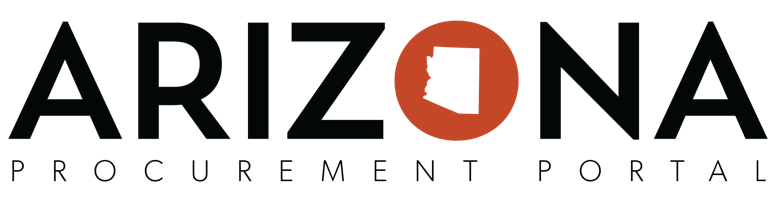 Creating and Editing Requisitions
Procure to Pay
[Speaker Notes: Hello! Welcome to the Creating and Editing Requisitions course.]
Agenda
Welcome to the Creating and Editing Requisitions course. Here is a list of topics that will be covered in this course:
Course Introduction & Review the Requisition Page
Lesson 1: Creating an On-Contract Purchase
Lesson 2: Creating an Off-Contract Purchase
Lesson 3: Creating an After the Fact Purchase 
Lesson 4: Modifications 
Process Flow & Course Summary
‹#›
[Speaker Notes: During this course, we will provide an overview of the Creating and Editing Requisitions process and teach you how to create various requisition types, including an On-Contract Purchase, an Off-Contract Purchase. and an After-the-Fact Purchase. Also, you will learn how to modify purchase requisitions. At the end of the course, we will review the process flow and wrap up the course.]
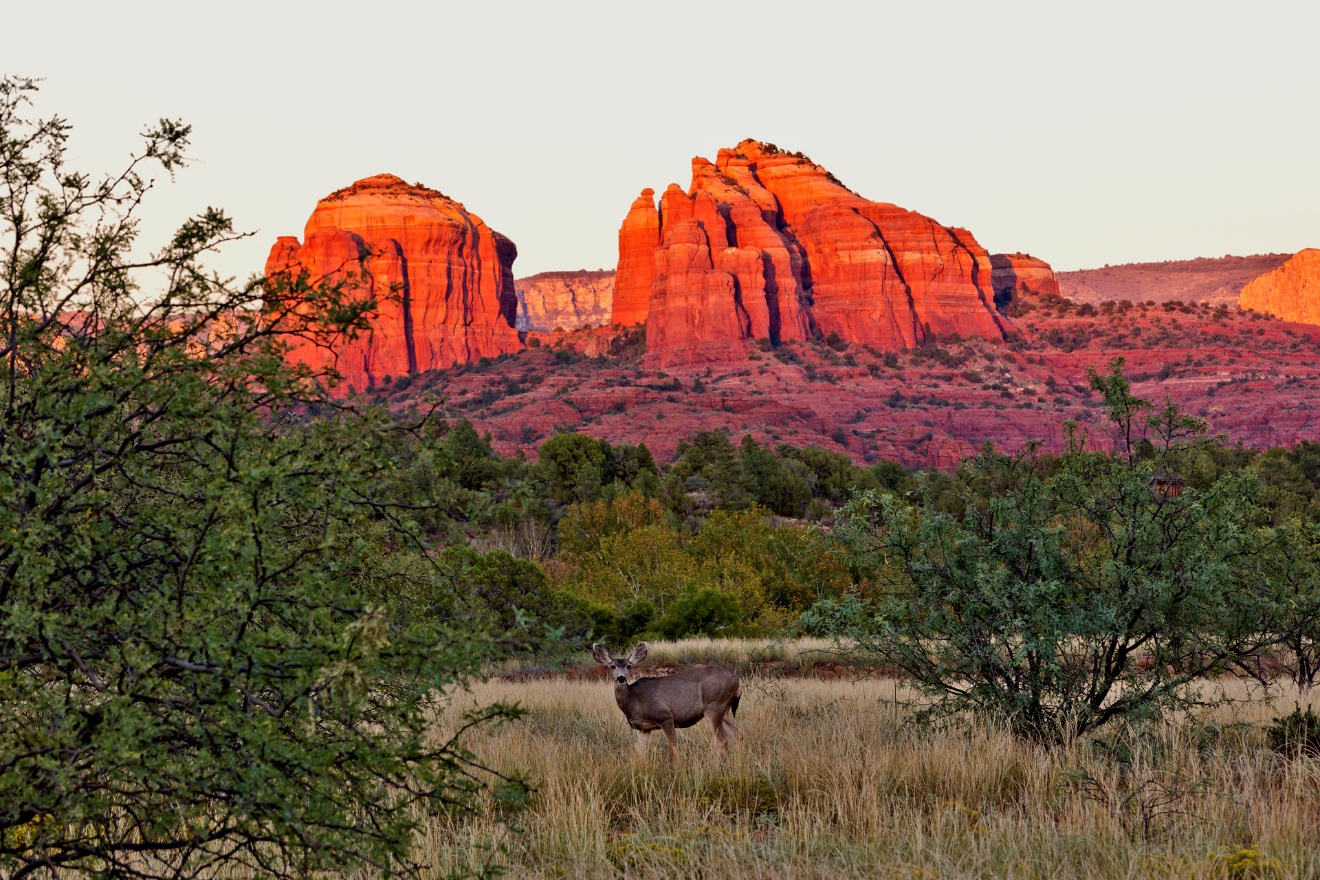 LESSON 1: 
CREATING AN ON-CONTRACT PURCHASE
[Speaker Notes: Now, you will learn how to create an on-contract purchase in A P P.]
Creating a Requisition from a Hosted Catalog
On-contract purchases can be made from either a hosted catalog or a punch-out catalog. 

A hosted catalog is an internal catalog maintained by the State and its agencies. Hosted catalog items are accessible through the top menu bar under Shop.  

Once a requisition is submitted, it will flow through the submitting user’s agency defined approval path.
‹#›
[Speaker Notes: On-contract purchases can be made from a hosted catalog or a punch-out catalog. First, we will cover how to create a requisition from a hosted catalog. A hosted catalog is an internal catalog maintained by the State and its agencies. Hosted catalog items are accessible from the A P P home page.]
Creating a Requisition from a Punch-Out Catalog
Now, we will cover how to create a requisition from a punch-out catalog.

A punch-out catalog is an external catalog that is maintained and controlled by the supplier.   

When creating a requisition from a punch-out catalog, Requisitioners will complete the following:
Select supplier’s punch out icon and be redirected to a supplier’s website
Add desired items to shopping cart. 
Check out from website back into APP and complete the requisition process
‹#›
[Speaker Notes: Now, we will cover how to create a requisition from a punch-out. A punch-out catalog is an external catalog that is maintained and controlled by the supplier. When creating a requisition from a punch-out catalog, requisitioners will be redirected to a supplier’s website and choose which items are needed. Then, they will check-out or punch back into A P P and complete the requisition process.]
Exercise 1: Hosted Catalog Requisition
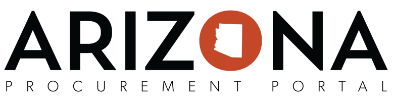 Now it is your turn to practice this task! 

Reference the steps of the activity guide and data sheet to create a requisition from a hosted catalog.
‹#›
[Speaker Notes: Reference the steps below to create a requisition from a punch out catalog. Please note that you can download a quick-reference guide that details this process by clicking on the Resources link at the top right of this course.]
Knowledge Check: Multiple Choice
What types of catalogs can be used to create an on-contract purchase?
Punch-out and Hosted
A
Punch-out and Market
Yes, that is correct. On-contract purchases can be created from hosted and punch-out catalogs.
B
Hosted and Direct
C
Direct and Market
D
‹#›
[Speaker Notes: Now, it’s time to check what you have learned. Pick the best answer to the following question: What types of catalogs can be used to create an on-contract purchase?

Option A: Punch-out and Hosted.
Option B: Punch-out and Market.
Option C: Hosted and Direct.
Option D: Direct and Market.


The correct answer is A, on-contract purchases can be created from both hosted and punch-out catalogs.]
Knowledge Check: Multiple Choice
What is a punch-out catalog?
A punch-out catalog is an internal catalog managed by the State and its agencies.
A
A punch-out catalog is an external catalog managed by the State and its agencies.
B
A punch-out catalog is an external catalog managed by the supplier.
C
A punch-out catalog is not connected to the APP system at all.
Yes, that is correct. Punch-out catalogs are externally managed by suppliers.
D
‹#›
[Speaker Notes: Pick the best answer to the following question: What is a punch-out catalog?

Option A: A punch-out catalog is an internal catalog managed by the State and its agencies.  
Option B: A punch-out catalog is an external catalog managed by the State and its agencies.  
Option C: A punch-out catalog is an external catalog managed by the supplier.
Option D: A punch-out catalog is not connected to the A P P system at all.


The correct answer is C, punch-out catalogs are external catalogs managed by the supplier.]
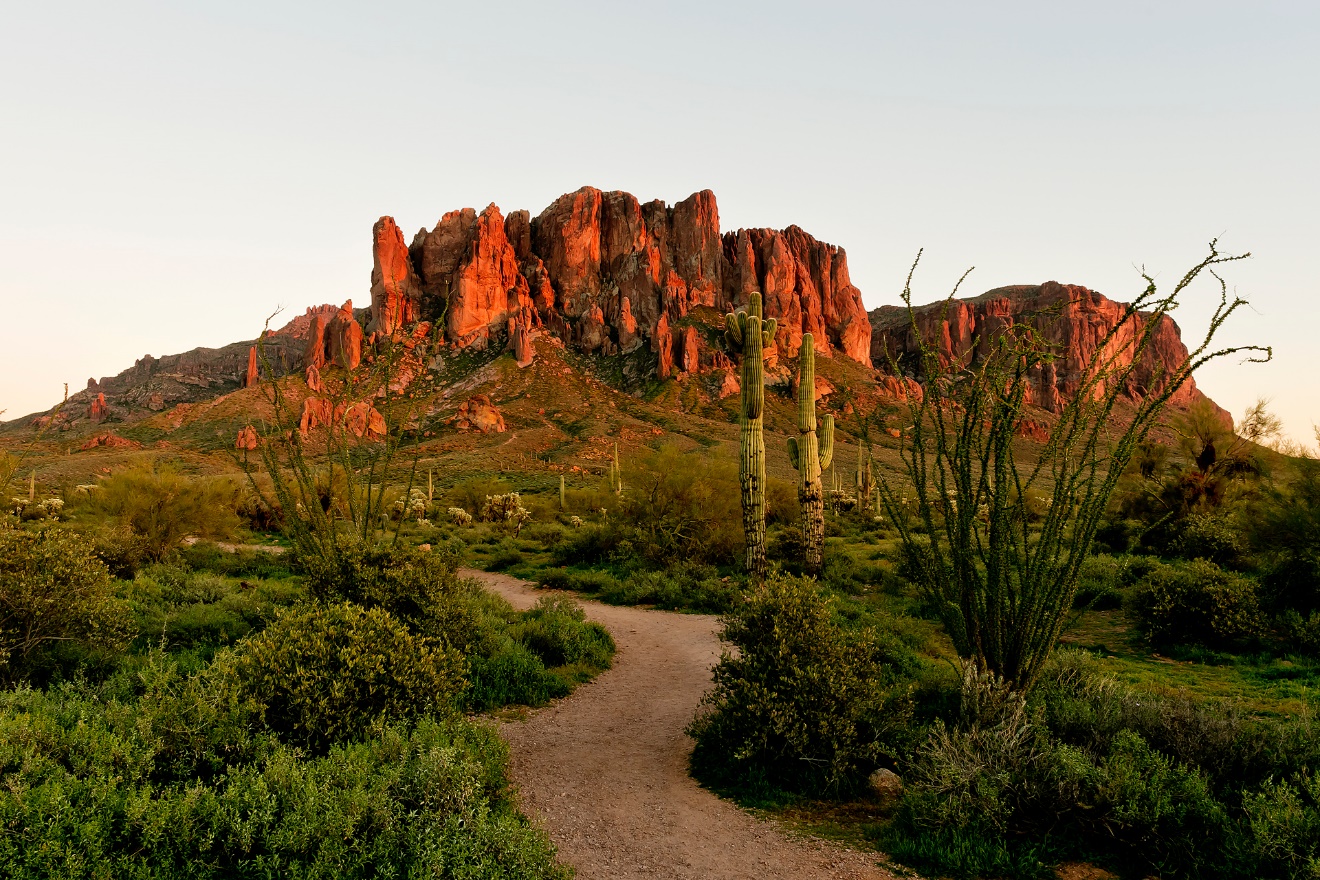 LESSON 2: CREATING AN OFF-CONTRACT PURCHASE
[Speaker Notes: Now, you will learn how to create an off-contract purchase in A P P.]
Creating an Off-Contract Purchase
When creating an Off-Contract Purchase, Requisitioners:
Must provide and enter all the details of the line items being ordered. 
The supplier and supplier contact must be registered in APP in order to complete an Off- Contract order. 
After approval of the requisition:
If you have sub-delegated authority for your agency AND sourcing rights (Procurement 0 role),  you will be able to process the req to PO.
Otherwise, the requisition will go to a Procurement Officer to convert to a PO.
‹#›
[Speaker Notes: Requisitioners will create an off-contract purchase when items are not from a hosted or punch-out catalog. When creating an off-contract  purchase, requisitioners must understand that if a requisitioner has the sourcing rights and the requisition is within their delegated authority, the requisition will go directly to the requisitioner for sourcing. Otherwise, the requisition will go to a procurement officer for sourcing. Either way, once the requisition is ready for sourcing, a supplier and supplier contact must be added before it becomes a PO.]
Exercise 3: Create an Off-Contract Purchase
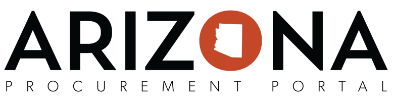 Now it is your turn to practice this task. 

Reference the steps of the activity guide and data sheet to create a requisition for an off-contract purchase.
‹#›
[Speaker Notes: Reference the steps below to create a requisition from a punch out catalog. Please note that you can download a quick-reference guide that details this process by clicking on the Resources link at the top right of this course.]
Knowledge Check: Multiple Choice
When will an off-contract requisition go directly to the Requisitioner for sourcing?
When the requisition is not within the delegated authority.
A
When the requisition is within the delegated authority.
B
At all times.
Yes, that is correct.
C
Never.
D
‹#›
[Speaker Notes: Pick the best answer to the following question: When will an off-contract requisition go directly to the requisitioner for sourcing?

Option A: When the requisition is not within the delegated authority. 
Option B: When the requisition is within the delegated authority. 
Option C: At all times. 
Option D: Never

The correct answer is B, off-contract requisitions will go directly to the requisitioner for sourcing when the requisition is within their delegated authority.]
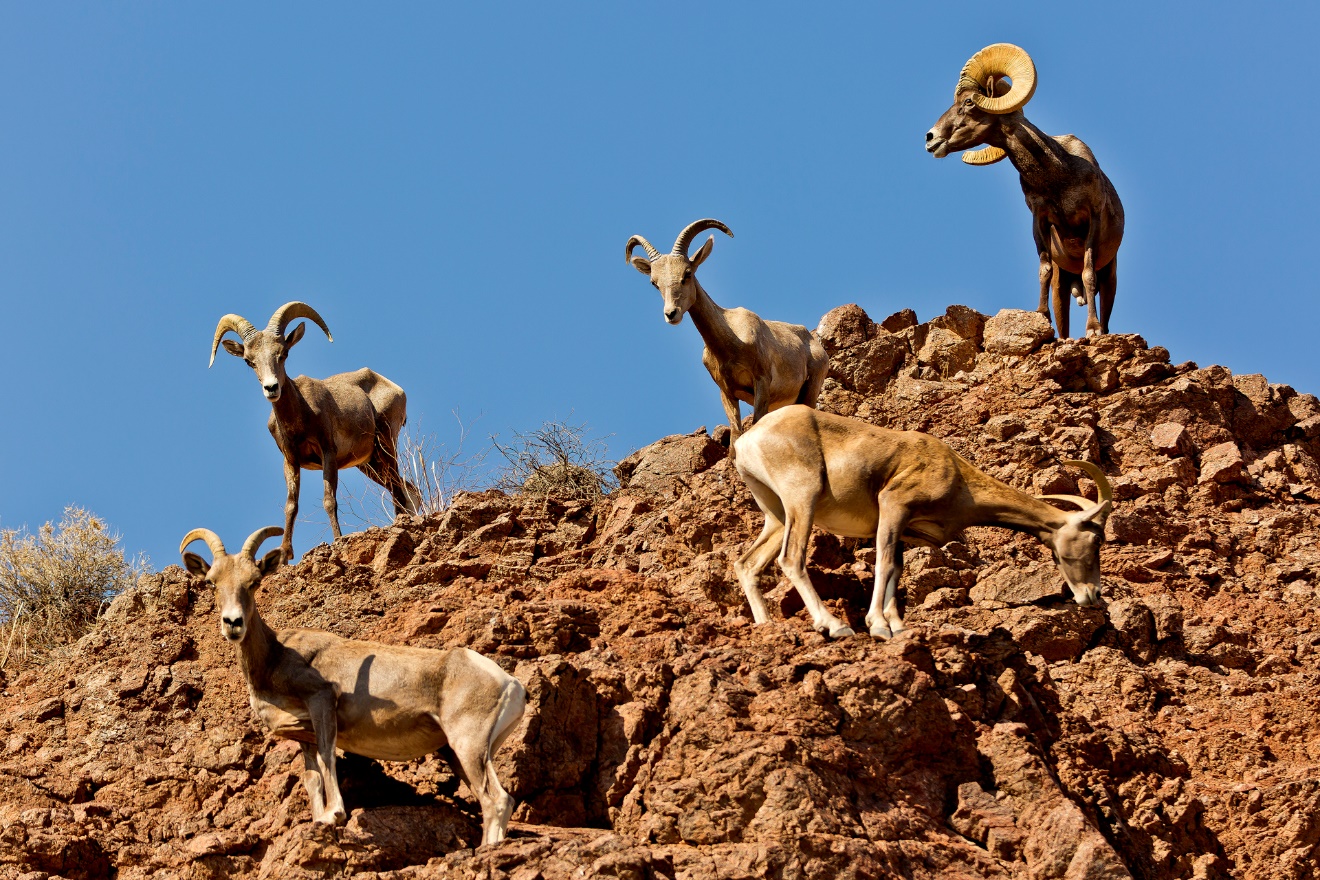 LESSON 3: 
CREATING AN AFTER-THE-FACT PURCHASE
[Speaker Notes: Now, you will learn how to create an after-the-fact purchase.]
Creating an After-the-Fact Requisition
An after-the-fact requisition refers to an instance where a purchase has already been completed. After-the-fact purchases are only for off-contract purchases.

When an after-the-fact requisition is converted into a purchase order, an approved receipt will automatically be created off the order.
‹#›
[Speaker Notes: One would create an after-the-fact requisition when a purchase has already been completed. When an after-the-fact requisition is converted into a purchase order, an approved receipt will automatically be created off the order and the invoice will be drafted.]
Demo 4: Create an After-the-Fact Requisition
After the Fact Purchases are created very similarly to Off-contract requisitions. A requisitioner will select Create from the Procurement menu and then select a Requisition Type of After the Fact Purchase. The requisitioner will then proceed with providing the remaining requisition details and will then add a free text line for the good or service that was purchased.
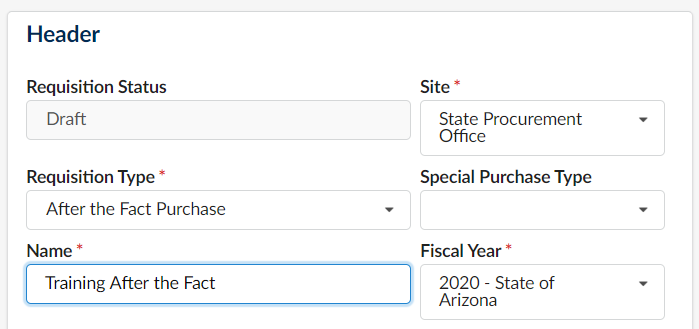 ‹#›
[Speaker Notes: After-the-fact purchases are created very similarly to off-contract requisitions. A requisitioner will select Create from the Requisitions menu and then select a Requisition Type of After the Fact Purchase. The requisitioner will then proceed with providing the remaining requisition details and will then add a free text line for the good or service that was purchased.]
Knowledge Check: Multiple Choice
When is creating an after-the-fact requisition necessary?
When a requisition is created incorrectly.
A
When a purchase has already been completed, without a requisition, due to an emergency.
B
When the initial requisition is not approved.
That is correct. After-the-fact requisitions refer to emergency scenarios.
C
When someone forgets to create a requisition.
D
‹#›
[Speaker Notes: Now, it’s time to check what you have learned. Pick the best answer to the following question: When is creating an after-the-fact requisition necessary?

Option A: When a requisition is created incorrectly. 
Option B: When a purchase has already been completed, without a requisition, due to an emergency. 
Option C: When the initial requisition is not approved. 
Option D: When someone forgets to create a requisition. 

The correct answer is B. After-the-fact requisitions refer to emergency scenarios.]
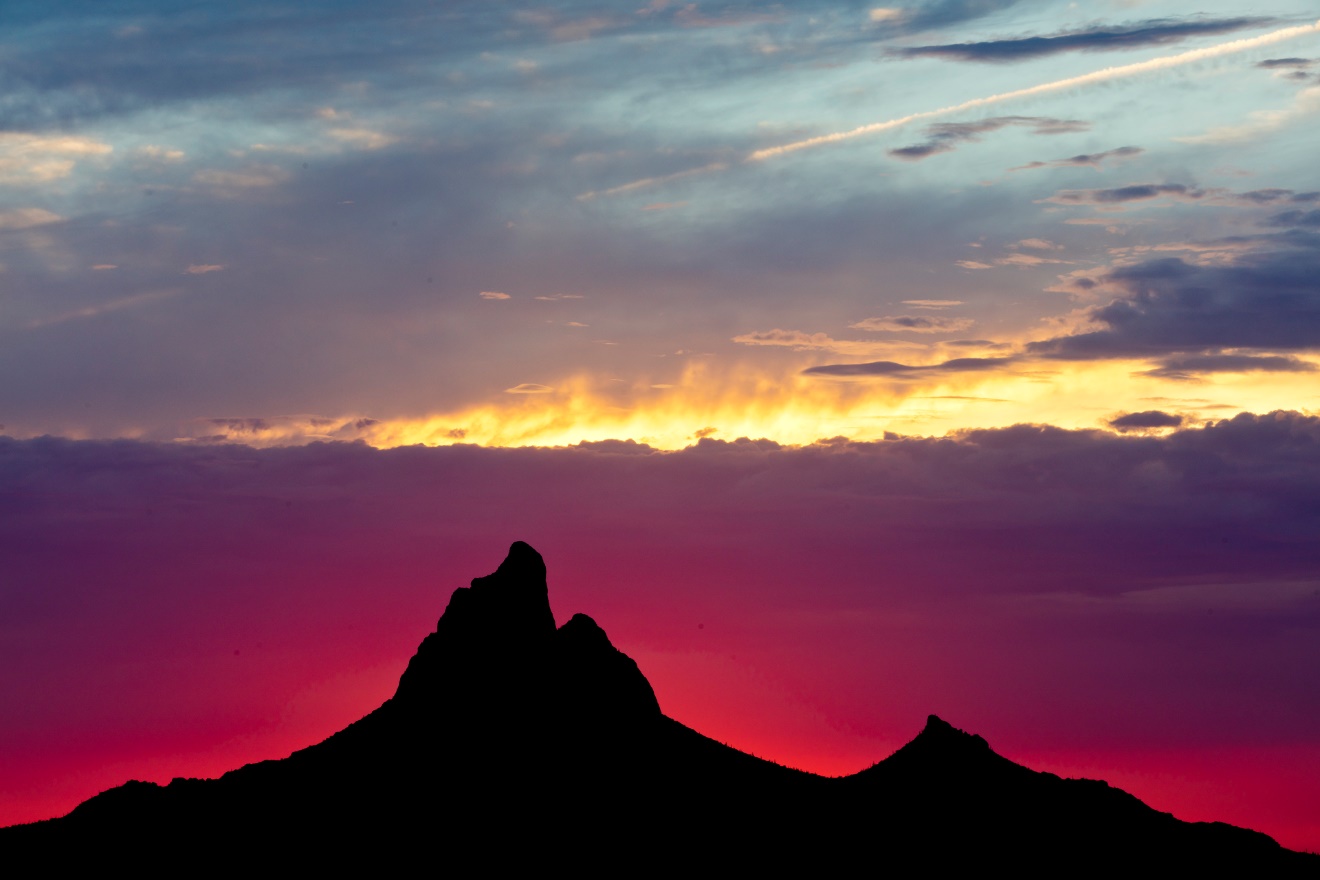 LESSON 4: MODIFICATIONS
[Speaker Notes: Now, you will learn how to modify requisitions in A P P.]
Modifications
Requisitioners can create the following types of modifications or changes to requisitions. First, we will cover Sourcing.
2
3
4
Open Order
Subscription or Milestone Purchase
5
6
1
Duplicating a Requisition
Modifying Budget Information
Canceling a Requisition
Sourcing
Each modification type and its corresponding process will be discussed in detail in this lesson.
‹#›
[Speaker Notes: Requisitioners can create the following types of modifications or changes to requisitions. First, we will cover Sourcing. Then, the rest of the modifications will be discussed in detail.]
Sourcing
Requisitioners can perform sourcing (spot bid) for an off-contract requisition if they have sourcing rights and the requisition is within their delegated authority. Sourcing is available once the requisition has been approved.

Please note that a spot bid can only be created off of a requisition. Full solicitations must occur prior to the creation of a requisition. Please refer to the Creating and Awarding Spot Bids training course for additional details.
‹#›
[Speaker Notes: Requisitioners can perform sourcing (spot bid) for an off-contract requisition if they have sourcing rights and the requisition is within their delegated authority. Sourcing is available once the requisition has been approved.

Please note that a spot bid can only be created off of a requisition. Full solicitations must occur prior to the creation of a requisition. Please refer to the Creating and Awarding Spot Bids training course for additional details]
Creating an Open Order
Overview: 
Creating an open order allows requisitioners to generate multiple order “releases”, without recreating a new purchase requisition each time. 

The released amounts will create purchase orders that are sent to the supplier. Suppliers will only see information on the purchase order, not all approved quantities in the requisition. In addition, nothing is encumbered until the PO is sent to the supplier, meaning the full amount on the requisition is not encumbered.
‹#›
[Speaker Notes: Overview: 
Creating an open order allows requisitioners to generate multiple order “releases”, without recreating a new purchase requisition each time. 

The released amounts will create purchase orders that are sent to the supplier. Suppliers will only see information on the purchase order, not all approved quantities in the requisition. In addition, nothing is encumbered until the PO is sent to the supplier, meaning the full amount on the requisition is not encumbered.]
Creating a Subscription or Milestone Purchase
Overview:
Milestone and subscription purchases are used for recurring purchases. A subscription purchase should be used when the recurring time is according to a general calendar. A milestone purchase should be used when order dates need to be customized. Whenever a milestone or subscription purchase is created, the  full order is encumbered at one time.

Upon submission, the supplier will receive information for the entire order as well as conditions associated with the order.
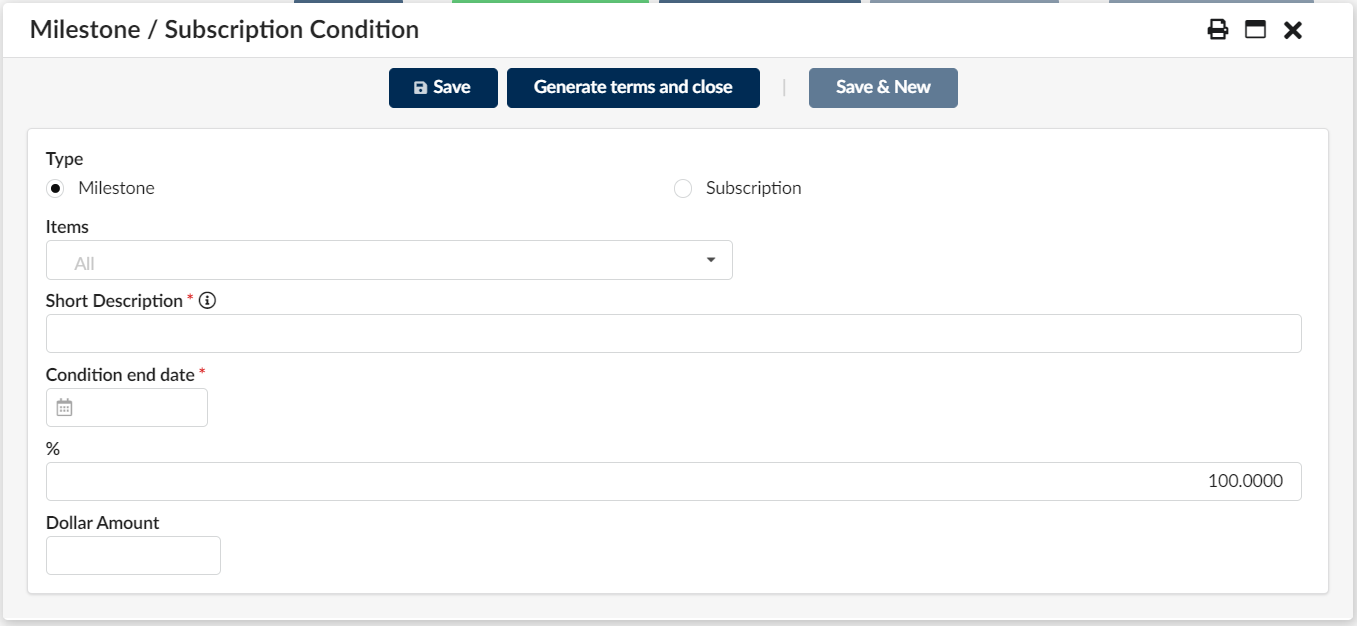 ‹#›
[Speaker Notes: Overview:
Milestone and subscription purchases are used for recurring purchases. A subscription purchase should be used when the recurring time is according to a general calendar. A milestone purchase should be used when order dates need to be customized. Whenever a milestone or subscription purchase is created, the  full order is encumbered at one time.

Upon submission, the supplier will receive information for the entire order as well as conditions associated with the order.]
Entering Budget Information
Overview: 
When a requisition is being created, requisitioners must enter valid budget information for each requisition line. When entering budget information, requisitioners will typically enter the Account Template or Function. If these are left blank, then Budget Fiscal Year, Unit Fund, Appr Unit, Object, Task and Department must be entered. APP also allows users to split budget information across multiple allocations if desired. In addition, please note that are no longer pre-encumbrances for line items.
Once a requisition is submitted, an initial budget check is performed by APP and then the requisition is sent to the first approver in the approval workflow. Approvers will also be able to modify budget information during the approval process.
‹#›
[Speaker Notes: Overview: 
When a requisition is being created, requisitioners must enter valid budget information for each requisition line. When entering budget information, requisitioners will typically enter the Account Template or Function. If these are left blank, then Budget Fiscal Year, Unit Fund, Appr Unit, Object, Task and Department must be entered. APP also allows users to split budget information across multiple allocations if desired. In addition, please note that are no longer pre-encumbrances for line items.

Once a requisition is submitted, an initial budget check is performed by APP and then the requisition is sent to the first approver in the approval workflow. Approvers will also be able to modify budget information during the approval process.]
Duplicating a Requisition
Overview:
Purchase requisitions (PR) can be duplicated, but there are important things to understand while doing so:
If delivery date is after current date – PR will be copied as is 
If delivery date is before current date or there is no delivery date – automatically 30 days lead time 
Items or services that have been deleted or blocked will not be duplicated
Modifications can be made to the duplicated PR
Default name will be “Copy of “Initial Label”
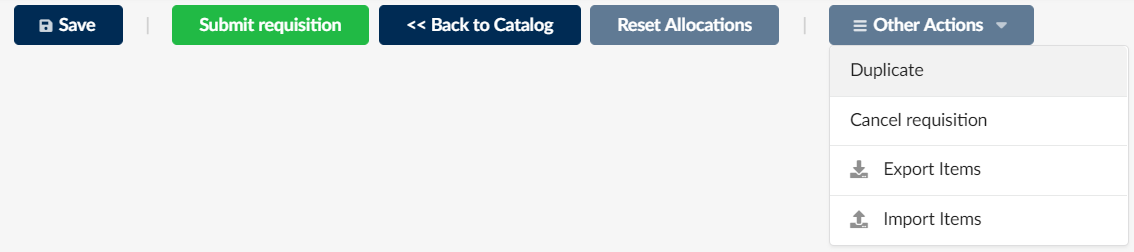 ‹#›
[Speaker Notes: Purchase requisitions can be duplicated, but it is important to note the following things before doing so:
If the delivery date is after the current date, the PR will be copied as is. 
If the delivery date is before the current date or there is no delivery date, the system will automatically calculate it for 30 days later. 
Items or services that are deleted or blocked will not be duplicated.
Modifications can be made to the duplicated PR.
The default name of the PR will be “Copy of” followed by the name of the initial label. 

In order to duplicate a purchase requisition, open the requisition you would like to duplicate, and then select Duplicate P R from the Other Actions drop-down menu.]
Canceling a Requisition
Overview:
Purchase requisitions (PR) can be canceled before or after submitting them for approval. 
Process:
Open the requisition you would like to cancel. Navigate to Other Actions and select Cancel Requisition.
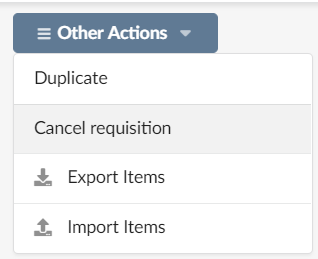 ‹#›
[Speaker Notes: Requisitioners can cancel a PR before or after submitting them for approval. 
In order to cancel a requisition, open the requisition you would like to cancel, and then select Cancel Requisition from the Other Actions drop-down menu.]
‹#›
Demo of the Modifications
Now that you have learned about the various types of modifications, let me demonstrate the processes.
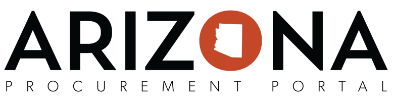 ‹#›
[Speaker Notes: Now that you have learned about creating an open order, we will demonstrate this process.]
Knowledge Check: Multiple Choice
Complete the statement: Creating an open order…
Means that it is an incomplete requisition.
A
Allows multiple order releases without generating a new PR each time.
B
Gives suppliers the ability to modify the order.
Yes, that is correct.
C
Gives requisitioners the ability to modify the order.
D
‹#›
[Speaker Notes: Now, it’s time to check what you have learned. Choose the answer that best completes the statement: Creating an open order…

Option A: Means that it is an incomplete requisition.
Option B: Allows multiple order releases without generating a new purchase requisition each time.
Option C: Gives suppliers the ability to modify the order.
Option D: Gives requisitioners the ability to modify the order.

The correct answer is B. Creating an open order allows multiple order releases without generating a new purchase requisition each time.]
Knowledge Check: Multiple Choice
Choose the most accurate statement regarding subscription and milestone purchases.
Subscription purchases do not reoccur.
A
There is no difference between subscription and milestone purchases.
B
Milestone purchases are set to weekly or monthly occurrences.
C
Milestone purchases allow requisitioners to customize reorder dates.
D
Yes, that is correct. milestone purchases allow requisitioners to customize reorder dates while subscription purchases reoccur.
‹#›
[Speaker Notes: Choose the most accurate statement regarding Subscription and Milestone purchases.

Option A: Subscription purchases do not reoccur. 
Option B: There is no difference between subscription and milestone purchases. 
Option C: Milestone purchases are set to weekly or monthly occurrences. 
Option D: Milestone purchases allow requisitioners to customize reorder dates. 

The correct answer is D, milestone purchases allow requisitioners to customize reorder dates while subscription purchases reoccur.]
Knowledge Check: Multiple Choice
Which of the following is true when duplicating a requisition?
Delivery dates will never be copied over.
A
All items from the initial PR will be copied over.
B
Only valid items will be copied  over.
C
Modifications cannot be made after duplicating a PR.
Yes, correct! Blocked or deleted items will not be copied into the new PR.
D
‹#›
[Speaker Notes: Select the best answer to the following question: Which of the following is true when duplicating a requisition. 

Option A: Delivery dates will never be copied over. 
Option B: There is no difference between subscription and milestone purchases. All items from the initial purchase requisition will be copied over.
Option C: Only valid items will be copied  over.  
Option D: Modifications cannot be made after duplicating a PR. 

The correct answer is C, only valid items will be copied over when duplicating a requisition. Blocked or deleted items will not be copied.]
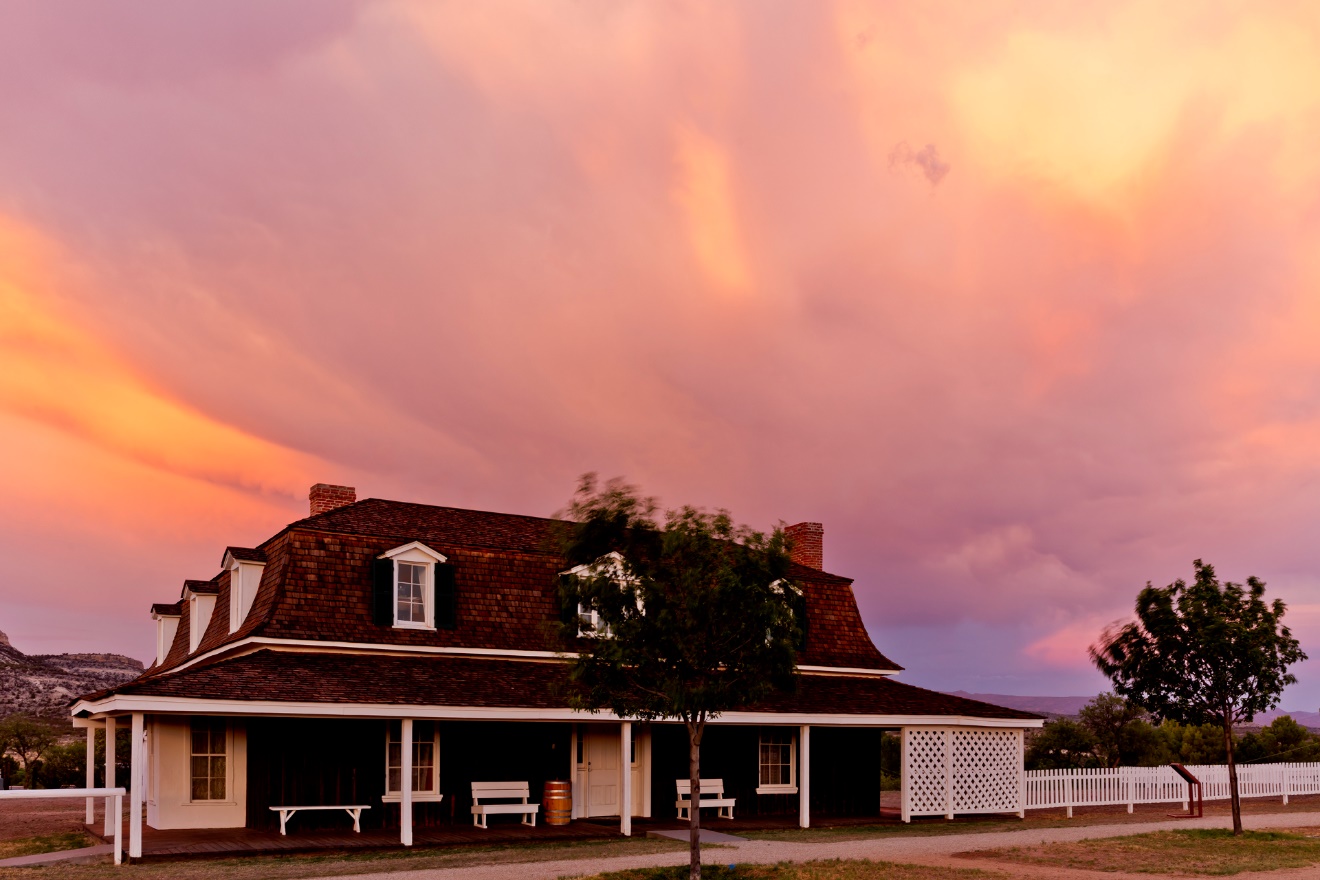 COURSE SUMMARY
[Speaker Notes: Now, you have learned about reviewing and approving a purchase requisition and we will recap what you have learned.]
Key Takeaways
Now that you are familiar with the Creating and Editing a Requisition process, take a moment to note the following key takeaways:
1
On-contract purchases can be made from either a hosted catalog or a punch-out catalog. A hosted catalog is an internal catalog. A punch-out catalog is an external catalog, managed by suppliers.
On-Contract Purchase
2
There are 2 other purchase types: Off-Contract and After-the-Fact. Off-contract purchases go to the requisitioner or procurement officer based on delegated authority. After-the-fact purchases occur where a purchase has already been completed outside of APP.
Other Purchase Types
3
Modifications can be made to all types of requisitions including: open orders, subscription or milestone purchases, cancelation and duplication.
Requisition Modifications
4
With a required approval process, requisitions will be monitored and managed efficiently. All requisitions will be managed in a central and cohesive system.
Process Efficiency
‹#›
[Speaker Notes: Now that you are familiar with the process, please note the following takeaways. 

Firstly, on-contract purchases can be made from hosted catalogs or punch out catalogs. Hosted catalogs are internal, while punch out catalogs are external and managed by suppliers. 

Also, there are 2 other purchase types: off-contract and after-the-fact. Off-contract purchases go to the requisitioner or procurement officer for sourcing, based on the requester's delegated authority. After-the-fact purchases occur where a purchase has already been completed outside of A P P

Next, please remember that various modifications can be made to requisitions, such as open orders or subscription purchases.

Lastly, with the required approval process, requisitions will be monitored and managed efficiently in the central A P P system.]
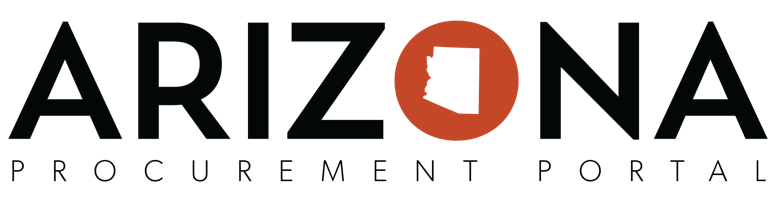 Reviewing and Approving Purchase Requisitions
Procure to Pay
[Speaker Notes: Hello, everyone! Welcome to the Reviewing and Approving Purchase Requisitions Course.]
Agenda
Welcome to the Reviewing and Approving Purchase Requisitions course. Here is a list of topics that will be covered in this course:
Process Overview
Lesson 1: Reviewing and Approving a Purchase Requisition 
Lesson 2: Send a Purchase Order to Supplier
Course Summary
‹#›
[Speaker Notes: During this course, we will provide an overview of the purchase requisition approval workflow and teach you how to review and approve a purchase requisition. At the end of the course, we will review the process flow and wrap up the course.]
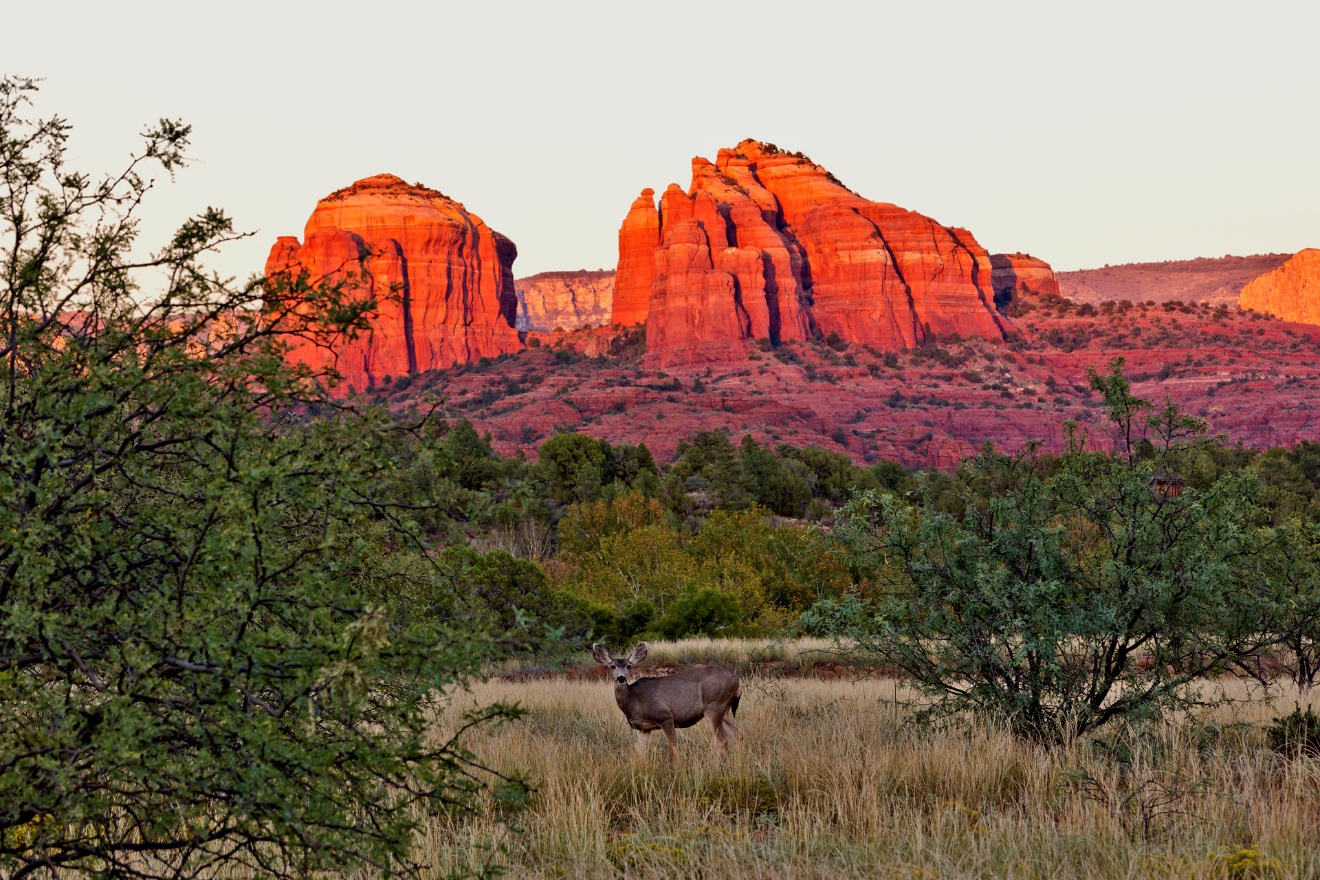 LESSON 1: REVIEWING AND APPROVING A PURCHASE REQUISITION
[Speaker Notes: Now, you will learn how to review and approve a purchase requisition in APP.]
Reviewing and Approving a Purchase Requisition
The system uses one work flow that allows agency administrators to develop customized approval pathways based off the agency’s needs. The approval workflow will account for all necessary approvers. 
Approvers will review information and validate the budget allocation string. The budget information will be validated through AFIS. Approvers have the ability to modify budget information. If there is an integration error, it will be routed to a designated Finance approver to assist. 
Once a requisition is approved, the associated purchase order is automatically created, unless the it is an open order. In this case, it will remain as a purchase requisition until the order is released.
‹#›
[Speaker Notes: The system uses one work flow that allows agency administrators to develop customized approval pathways based off the agency’s needs. The approval workflow will account for all necessary approvers. 

Approvers will review information and validate the budget allocation string. The budget information will be validated through AFIS. Approvers have the ability to modify budget information. If there is an integration error, it will be routed to a designated Finance approver to assist. 

Once a requisition is approved, the associated purchase order is automatically created, unless the it is an open order. In this case, it will remain as a purchase requisition until the order is released.]
Demo 1: Reviewing and Approving a Purchase Requisition
Now that you have learned about the reviewing and approving a purchase requisition, we will show you this process.
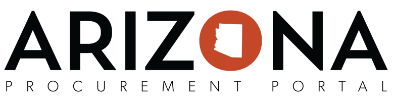 ‹#›
[Speaker Notes: We will now show you how to review and approve a purchase requisition in APP.]
Exercise 1: Reviewing and Approving a Purchase Requisition
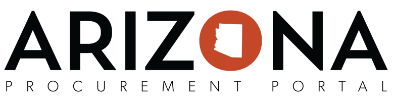 Now it is your turn to practice this task. 

Reference the steps in your activity sheet to review and approve a purchase requisition.
‹#›
[Speaker Notes: Please refer to these steps when trying to review and approve a purchase requisition in APP.]
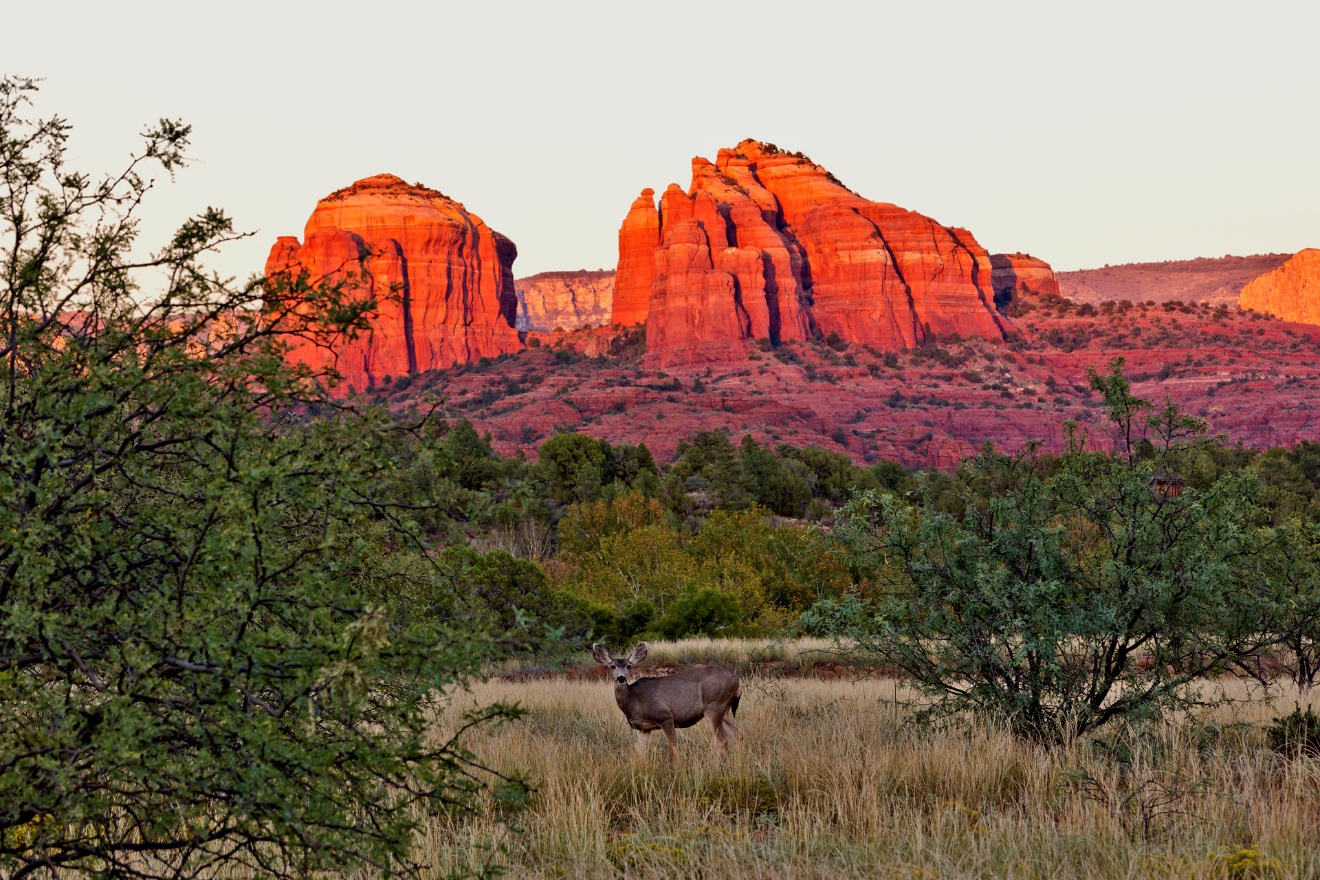 LESSON 2: 
SENDING A PURCHASE ORDER TO A SUPPLIER
[Speaker Notes: Now, you will learn how to send a purchase order to a supplier.]
Sending a Purchase Order to a Supplier
Suppliers are automatically notified in the system and via email when a purchase order is sent. When an admin change order is created, suppliers are not notified. 
Requisitioners have the ability to send reminder emails of purchase orders and change orders to suppliers within the system. This process must be done manually. 
Suppliers receive an email with a PDF of the document. Please note that only one supplier contact can be attached to each purchase order. 
In order to do so, the requisitioner will need to provide the following information:
Requestor
Attachment (PDF of the PO)
Supplier Contact
Message for the Supplier Contact
‹#›
[Speaker Notes: Firstly, purchase orders are automatically sent to the supplier, unless it is an admin change order or the supplier is not on the supplier portal. Requisitioners have the ability to manually send a purchase order for acknowledgement. When sending a purchase order to a supplier for acknowledgement within APP, it is important to understand that only one supplier contact can be attached to each purchase order. This supplier contact is the only one who will be notified and requiring acknowledgement. Suppliers will be notified through the Supplier Portal that there is a Pending Acknowledgement, and they will also receive an email notification. If desired, Requisitioners can also directly email the PO to the supplier from the system.  

In order to send a purchase order to a supplier, the requisitioner will need to fill in the Requestor field, attach a PDF of the PO, the name of the supplier contact and a message for the supplier contact.]
Key Takeaways
Now that you are familiar with Reviewing and Approving Purchase Requisitions process, take a moment to note the following key takeaways:
1
3
There is one approval workflow that will be customized per agency for all purchase requisitions. Once the requisition is approved, the order is automatically created.
When reviewing and approving a purchase requisition, approvers will only be able to read header information. They can modify the budget information, then decide to Approve or Reject the purchase requisition.
Approval Workflow
Approving a Requisition
2
Budget will be confirmed with AFIS through system integration. Approvers will review and approve the budget before the requisition moves to becoming a purchase order.
Budget Checks
2
Budget Allocation String
‹#›
[Speaker Notes: Now that you are familiar with the process, please note the following takeaways. Firstly, there is one approval workflow that each agency will modify based off its needs. At the end of the workflow, once the requisition is approved, the purchase order will be created. Second, please remember that AFIS will be integrated into the new system. Approvers should complete and validate budget allocation strings during the review process. Lastly, while approving a requisition, the budget allocation string is the only field that can be modified before choosing to approve or reject the requisition.]
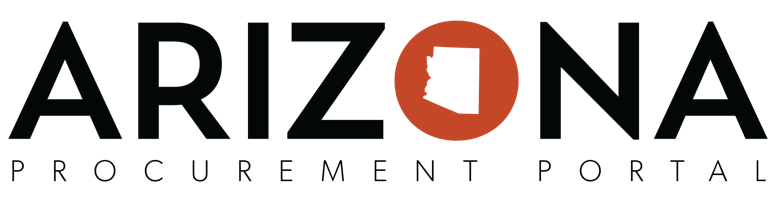 Creating Receipts and Returns
Procure to Pay
[Speaker Notes: Hello! Welcome to the Creating Receipts and Returns course.]
Agenda
Welcome to the Creating Receipts and Returns course. Here is a list of topics that will be covered in this course:
Course Introduction and Process Overview
Lesson 1: Create and Validate a Receipt
Lesson 2: Edit and Delete a Receipt
Lesson 3: Create a Mass Receiving Receipt
Lesson 4: Create a Return
Process Flow and Course Summary
‹#›
[Speaker Notes: During this course, we will provide an overview of the Creating Receipts and Returns process and teach you how create and validate a receipt, edit and delete a receipt, create a mass receiving receipt and create a return. At the end of the course, we will review the process flow and wrap up the course.]
Learning Objectives
During this course, we will:
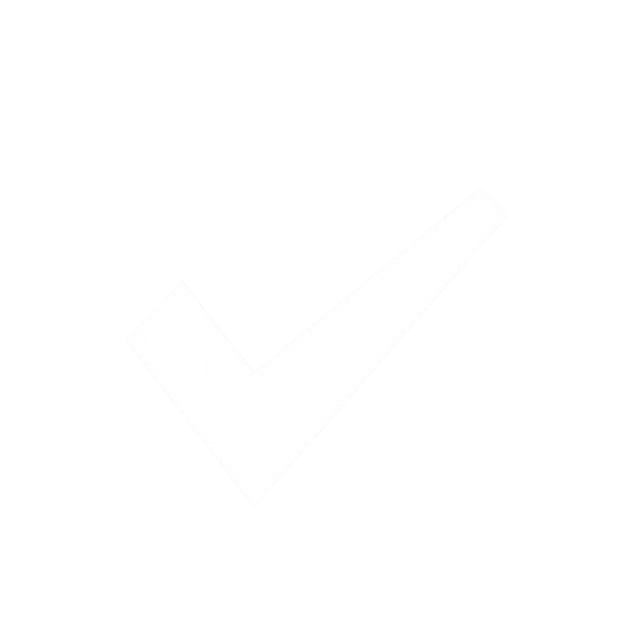 Explain receipt and return processes in Arizona Procurement Portal (APP)
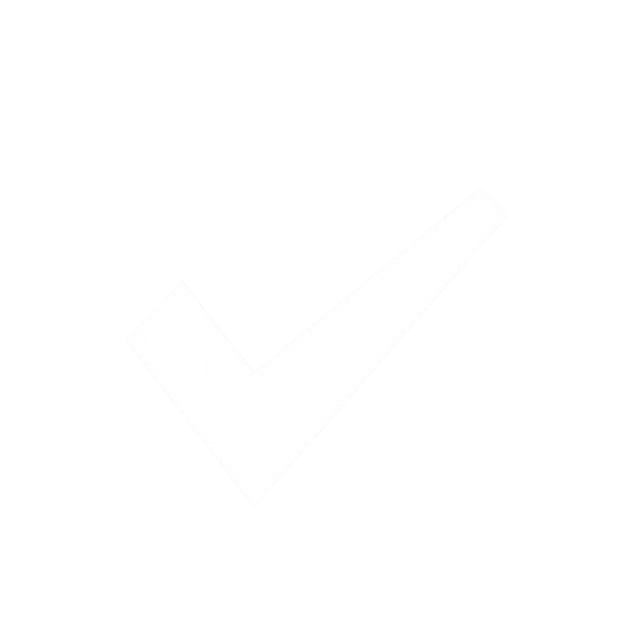 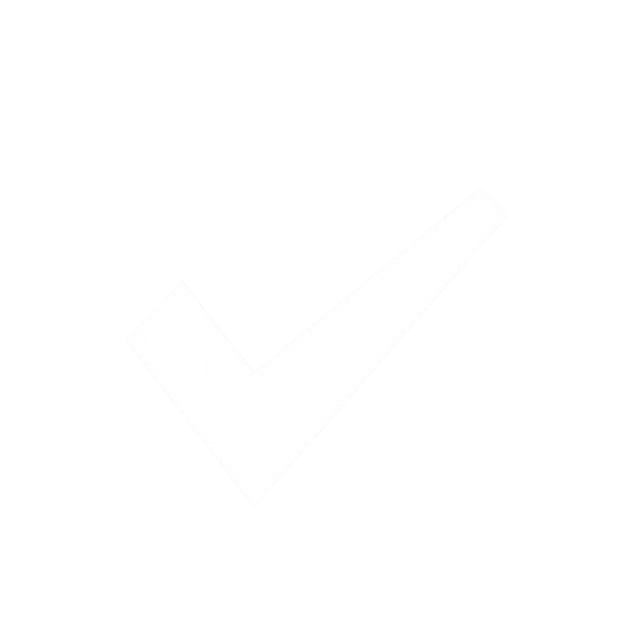 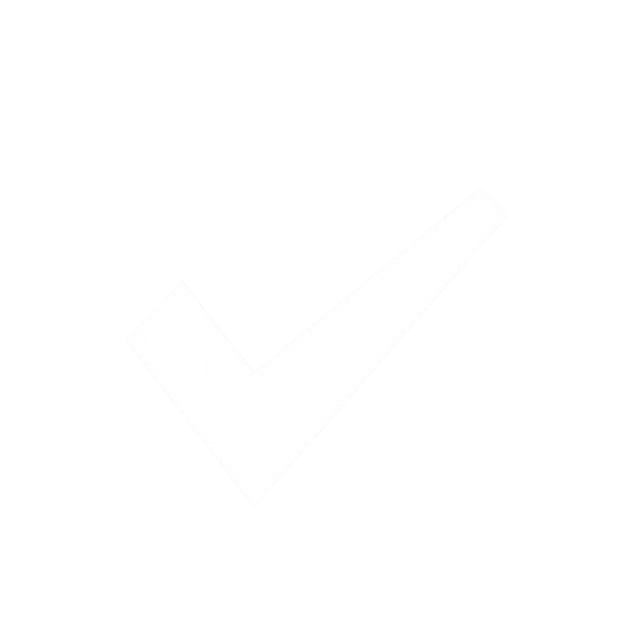 Learn how to create and validate receipts
Edit or delete receipts
Create returns
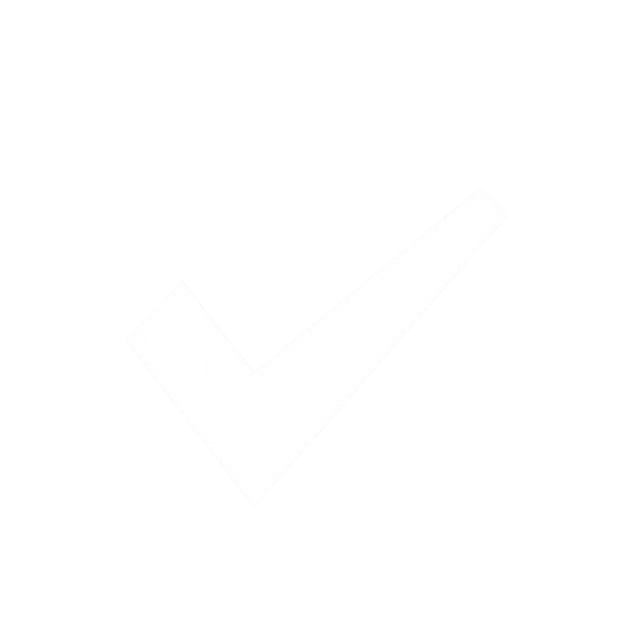 Recognize the key changes associated with the receipt and return processes due to APP
‹#›
[Speaker Notes: During this course, we will explain the receipt and returns processes and recognize the key changes associated with these processes in A P P. We will demonstrate how to create and validate receipts, edit and delete receipts, and create returns.]
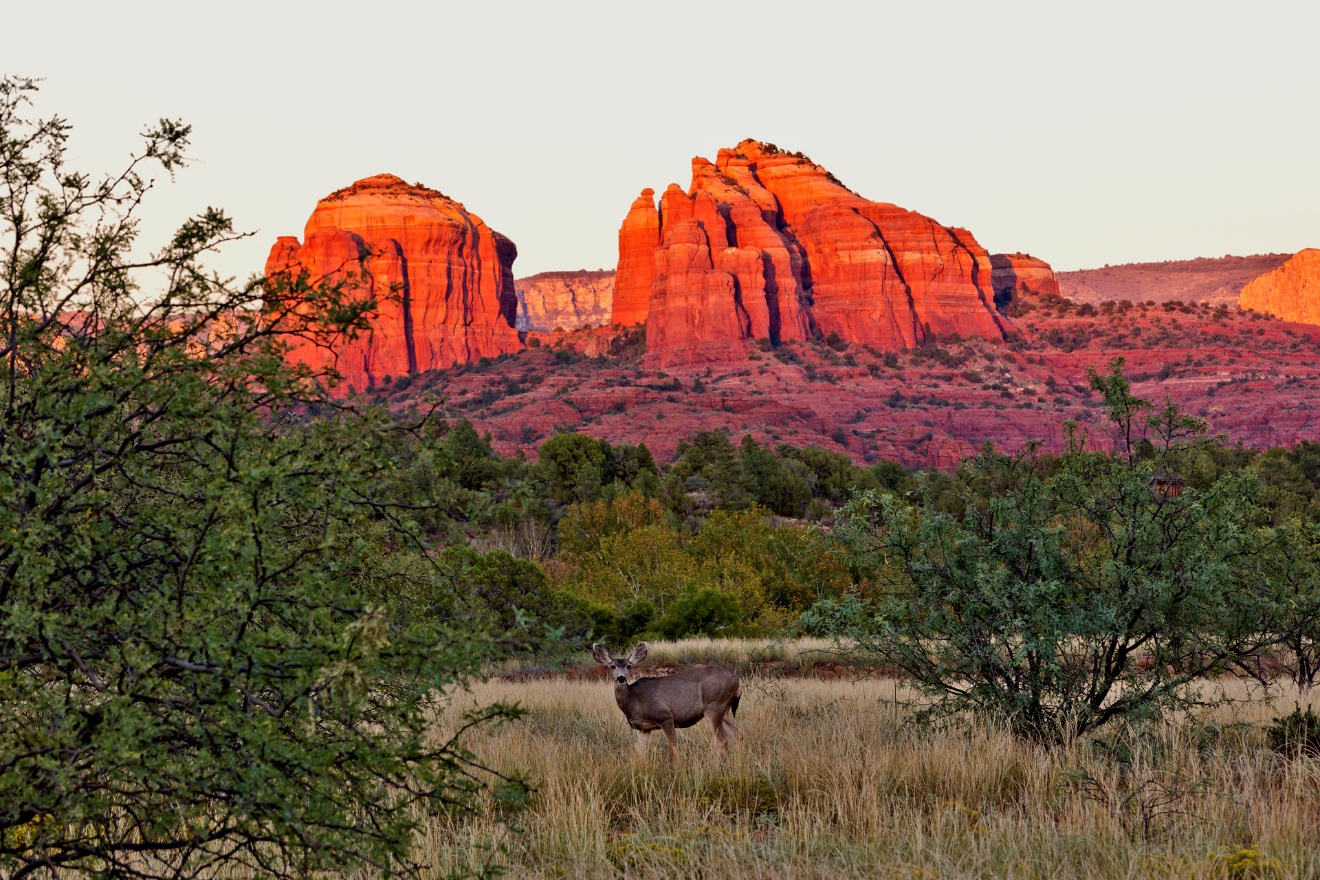 RECEIVING AND RETURNS
[Speaker Notes: Now you will learn how to create and validate a receipt in A P P.]
Creating and Validating a Receipt
Receivers have the ability to create a receipt from a purchase order. Once a receipt is submitted, it is automatically approved.
In order to create a receipt, the Receiver must identify the following information:
Delivery Date
Delivery Location 
Supplier
Order
‹#›
[Speaker Notes: Receivers have the ability to create a receipt from a purchase order. Please note that once the receipt is submitted, it is automatically approved In order to create a receipt, the Receiver must identify the delivery date and location, supplier and order.]
Exercise 1: Creating and Validating a Receipt
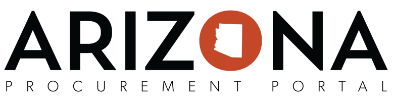 Now it is your turn to practice this task. 

Reference the steps of the activity guide and data sheet to create and validate a receipt.
‹#›
[Speaker Notes: Reference the steps below to create and validate a receipt. Please note that you can download a quick-reference guide that details this process by clicking on the Resources link at the top right of this course.]
Advanced Shipping Notices
Suppliers have the ability to create an advanced shipping notice. In this case, the supplier is informing you of what you will be receiving. An advanced shipping notice will act as a notification, and once it is submitted within the APP, the associated State contact will be able to review it and confirm the notice if desired.

Once an advanced shipping notice has been confirmed, a an approved receipt will be created in APP.
‹#›
[Speaker Notes: One thing to note is that the A P P will give suppliers the ability to create an advanced shipping notice. An advanced shipping notice is when the supplier is informing you ahead of time about what you will be receiving. These notices will act as notifications, and can be validated if desired. On the other hand, receivers have the ability to not use these notices.]
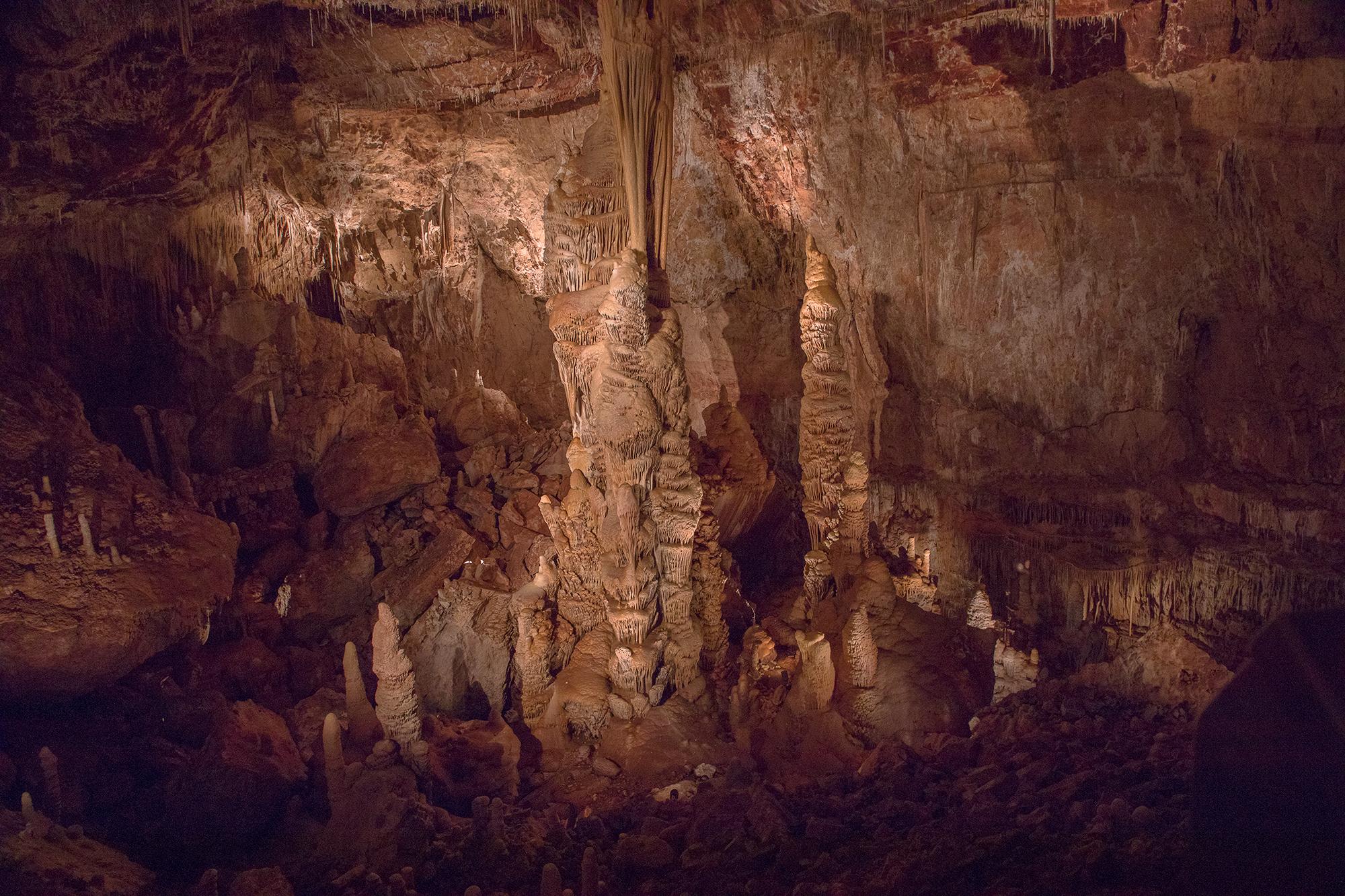 LESSON 2: DELETING A RECEIPT
[Speaker Notes: Now, you will learn how to edit and deleting a receipt in A P P.]
Deleting a Receipt
Receivers can delete a receipt if was created incorrectly. Receivers can delete receipts as long as an invoice has not been created from that receipt.
‹#›
[Speaker Notes: Receivers can delete a receipt if was created incorrectly. Receivers can delete receipts as long as an invoice has not been created from that receipt.]
Exercise 2: Deleting a Receipt
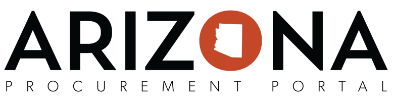 Now it is your turn to practice this task. 

Reference the steps of the activity guide and data sheet to delete a receipt.
‹#›
[Speaker Notes: Reference the steps below to create mass receiving receipt. Please note that you can download a quick-reference guide that details this process by clicking on the Resources link at the top right of this course.]
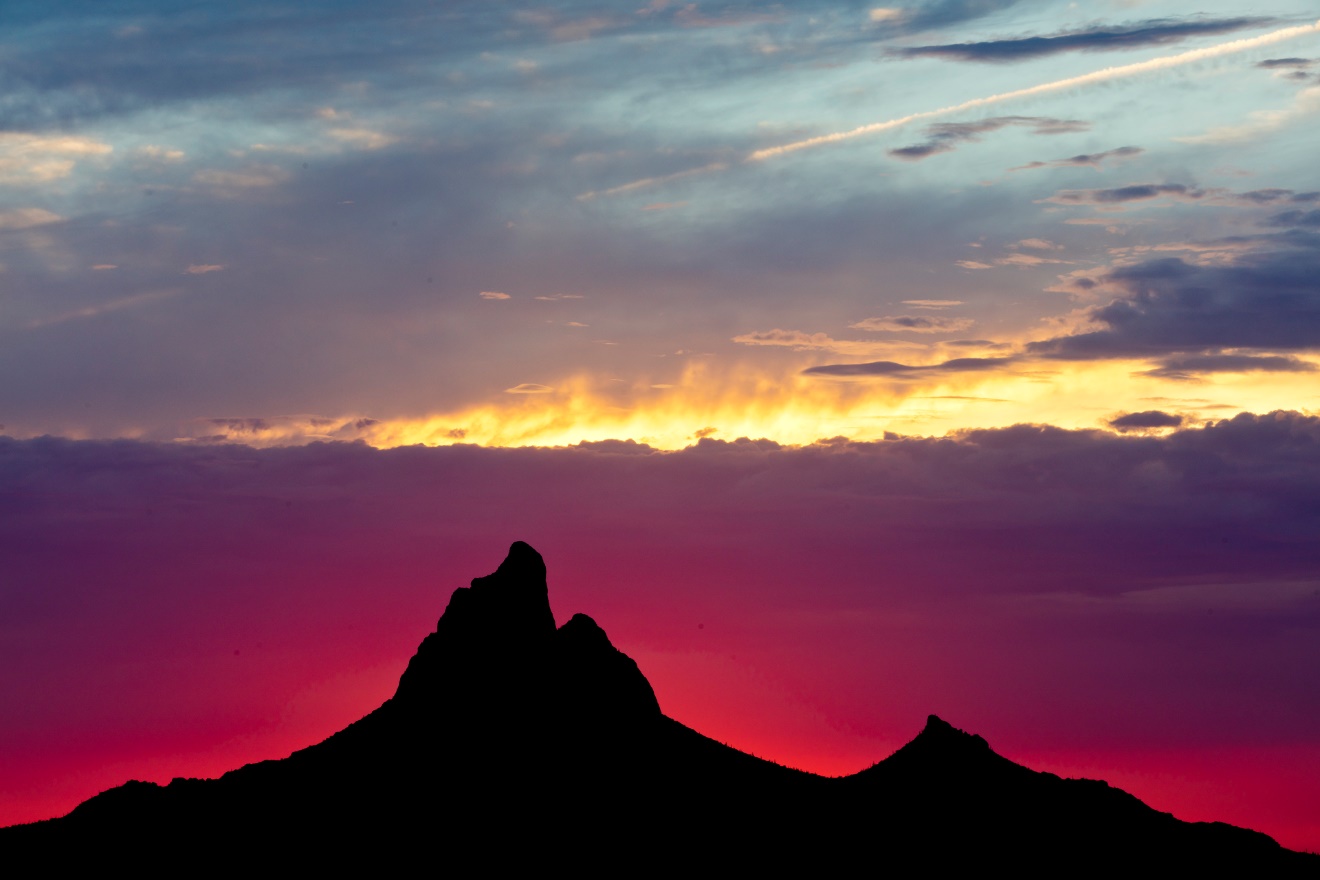 LESSON 4: CREATING A RETURN
[Speaker Notes: Now, you will learn how to create a return in A P P.]
Creating a Return
After an order is received, a user might have to create a return for multiple reasons:  

If items are defective or damaged. 
If a receipt is tied to an invoice by mistake. 
If an invoice was paid but full balance wasn’t utilized.

In order to file a return, users must have the following information:
Return Header
Linked Order
Return Line Item
Return Line Item Detail
‹#›
[Speaker Notes: After receiving an order, users might have to return items to the supplier if they are defective or damaged. Returns will be created from the associated receipts. In order to file a return, users must fill the following information: return header, linked order, return line item and line item details. Keep in mind that some of this information may populate automatically.]
Exercise 4: Creating a Return
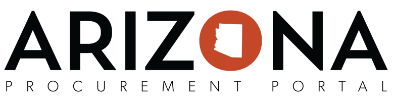 Now it is your turn to practice this task.

Reference the steps of the activity guide and data sheet to create a return.
‹#›
[Speaker Notes: Reference the steps below to create a return. Please note that you can download a quick-reference guide that details this process by clicking on the Resources link at the top right of this course.]
Knowledge Check: Multiple Choice
How do you create a return?
After getting approval to create a return.
A
Email the supplier.
B
From the original purchase requisition.
C
From within the receipt.
D
Yes, that is correct. Returns are created from the associated receipt.
‹#›
[Speaker Notes: Pick the best answer to the following question: How do you create a return?

Option A: After getting approval to create a return.  
Option B: Email the supplier.  
Option C: From the original purchase requisition. 
Option D: From the receipt.


The correct answer is D, returns are created from the associated receipt.]
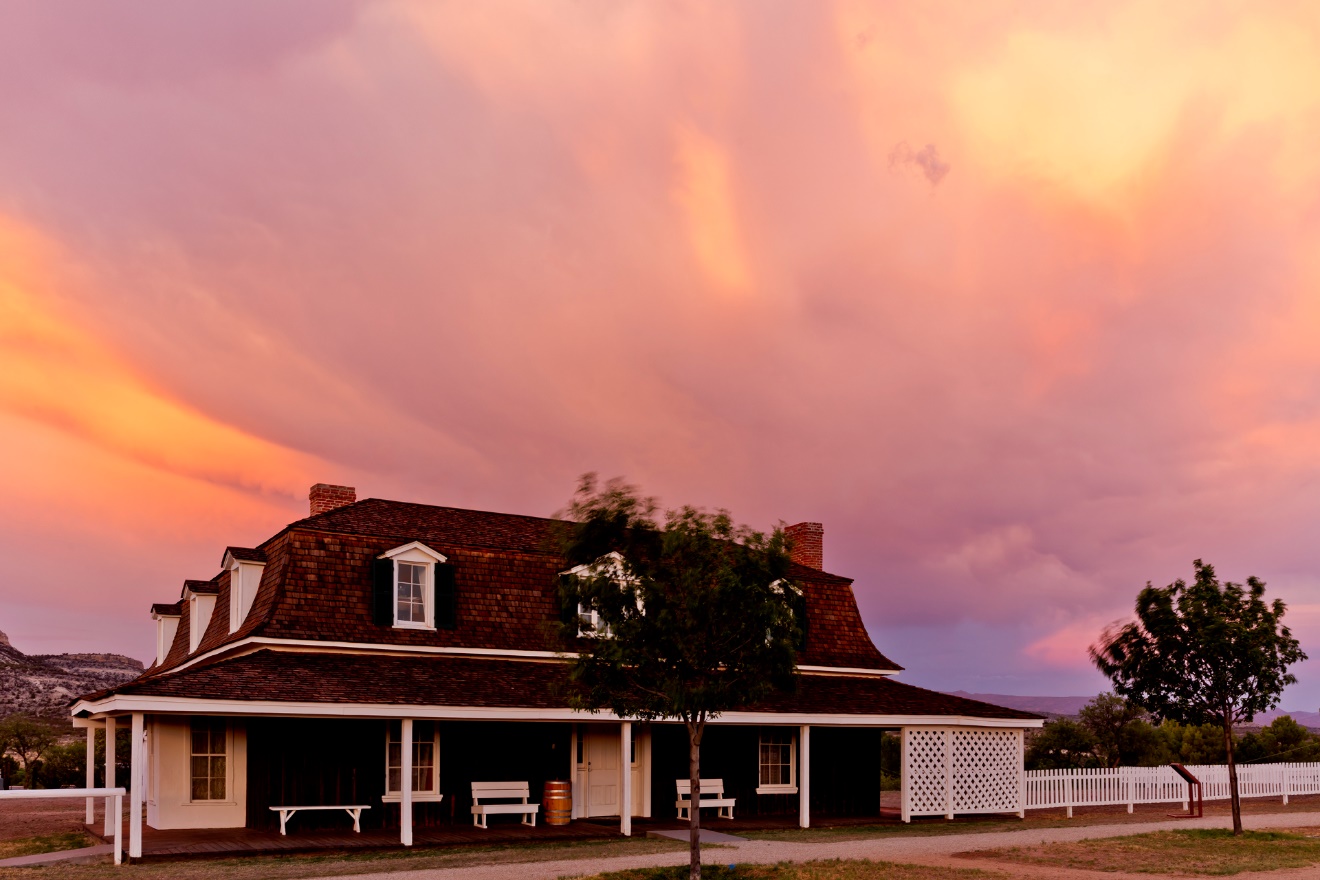 COURSE SUMMARY
[Speaker Notes: Now, you have learned about creating receipts and returns. We will recap what you have learned.]
THANK YOU
‹#›
[Speaker Notes: Thank you for your time.]